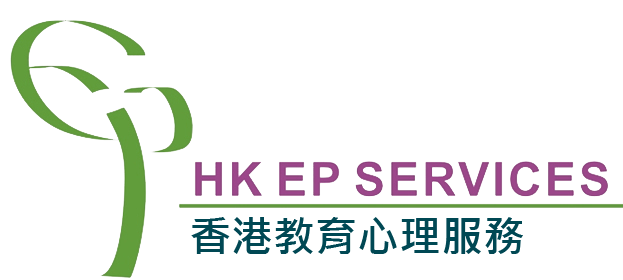 成長電影院 🎬 
第一節
X月X日  XX:XX - XX:XX
Miss K, Miss M
準時出席
尊重他人
安靜坐好
用心觀看
專心聆聽
積極參與
帶手冊及完成小任務
小組小規則
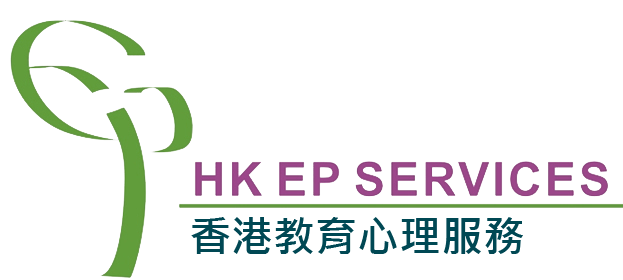 自我介紹
●我的名字
●希望別人如何稱呼我
●就讀班別
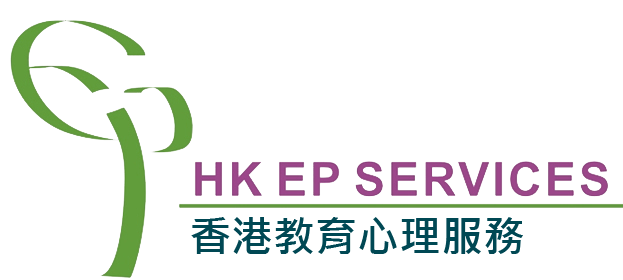 OUR GROUPMATES 我們的小組組員
XX XXX
XX XXX
XX XXX
XX XXX
XX XXX
XX XXX
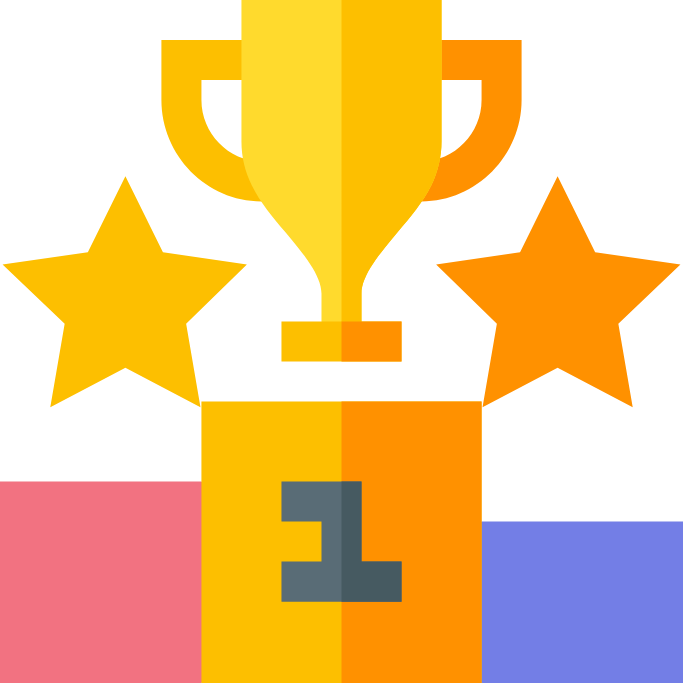 請在你的手冊寫上組員的名字和班別
WE ARE FRIENDS
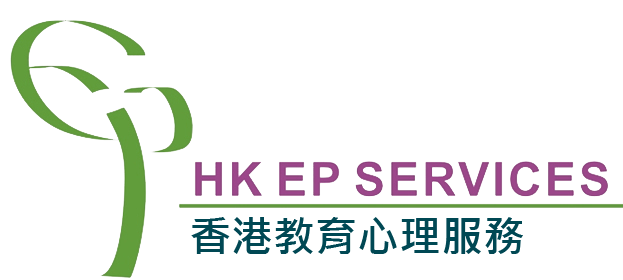 [Speaker Notes: Activity 1: emoji plushy]
讓我們互相認識一下吧！
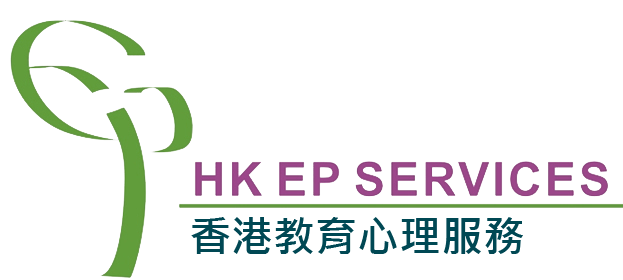 認識朋友小遊戲 - 
 2 Truths and 1 Lie
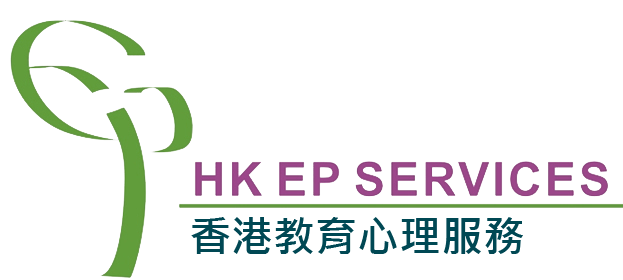 [Speaker Notes: 2 Truths and 1 Lie: Get to know each other through playing ice breaking game]
認識朋友小遊戲 -  2 truths and 1 lie
遊戲規則：

說出三個有關你的個人經歷或喜好，其中兩個是真實的，一個是假的。

例如：你喜歡的運動，食物，動物，經歷, etc.

其他玩家可以向這個人問問題，找到更多的細節。小組一起投票判斷哪一個是謊言。
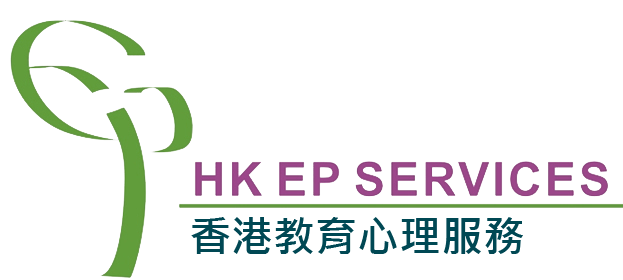 2 Truths and 1 Lie 
記住：其中有二句是真實的，一句是謊言！
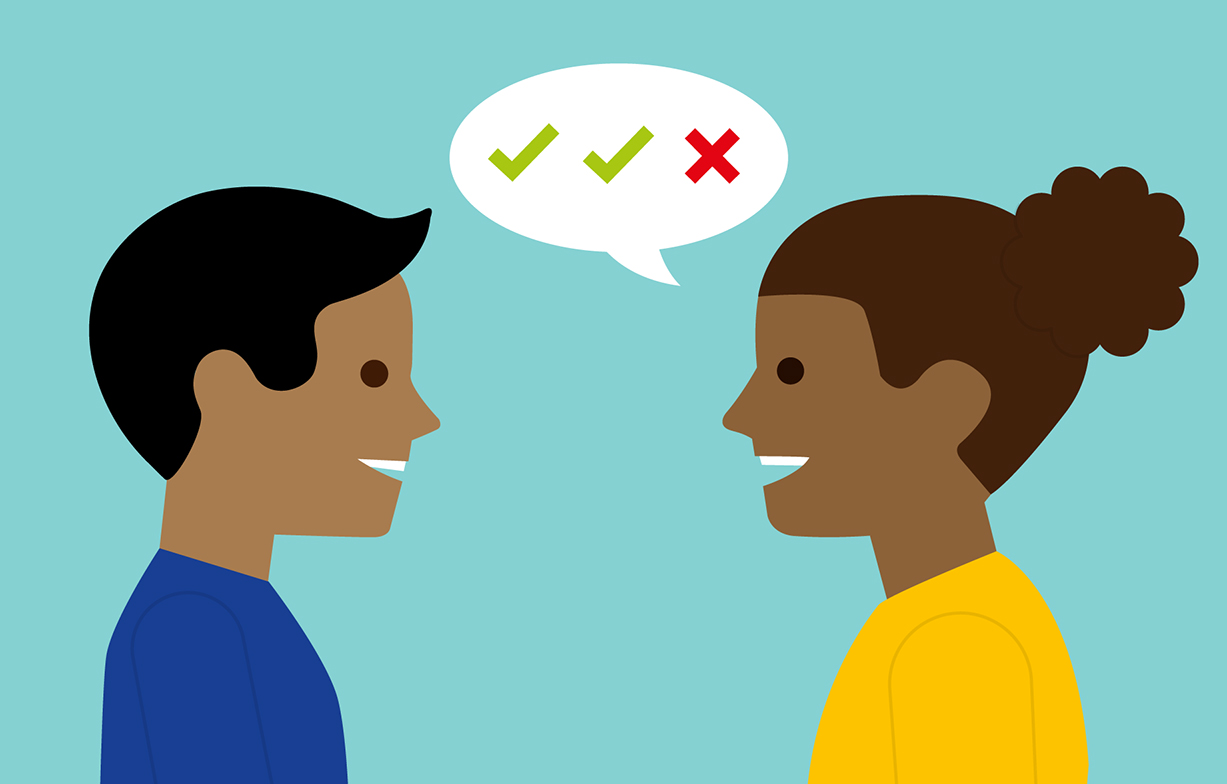 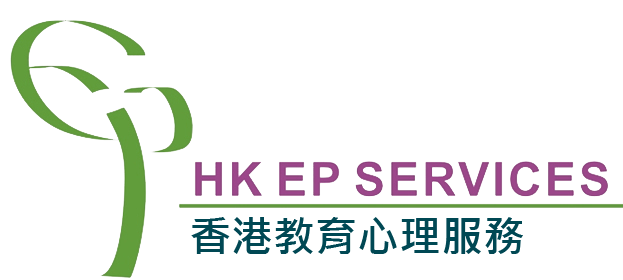 認識朋友小遊戲: Miss K
哪一句是假的？
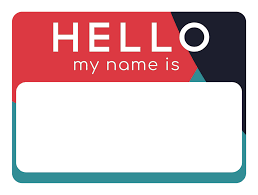 Kristin
我的名字是 Kay
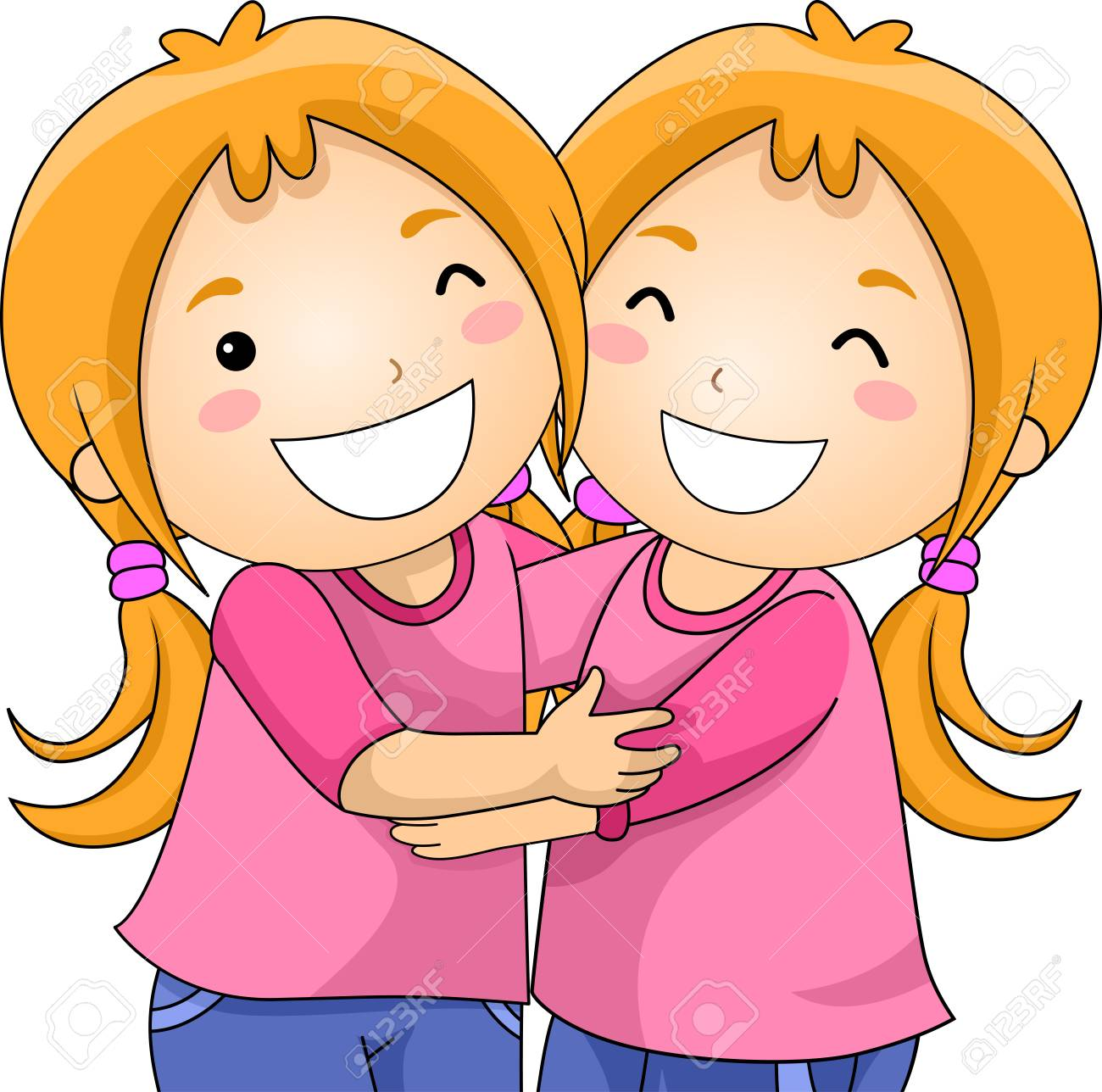 我有一個雙胞胎妹妹
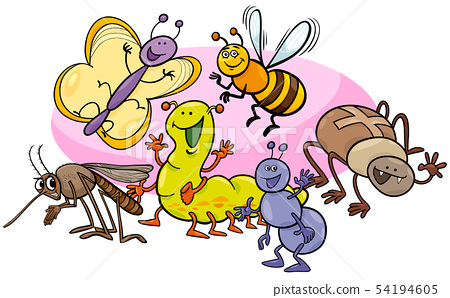 我很害怕昆蟲
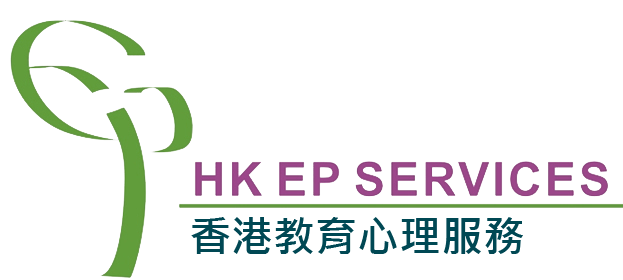 認識朋友小遊戲：Miss M
哪一句是假的？
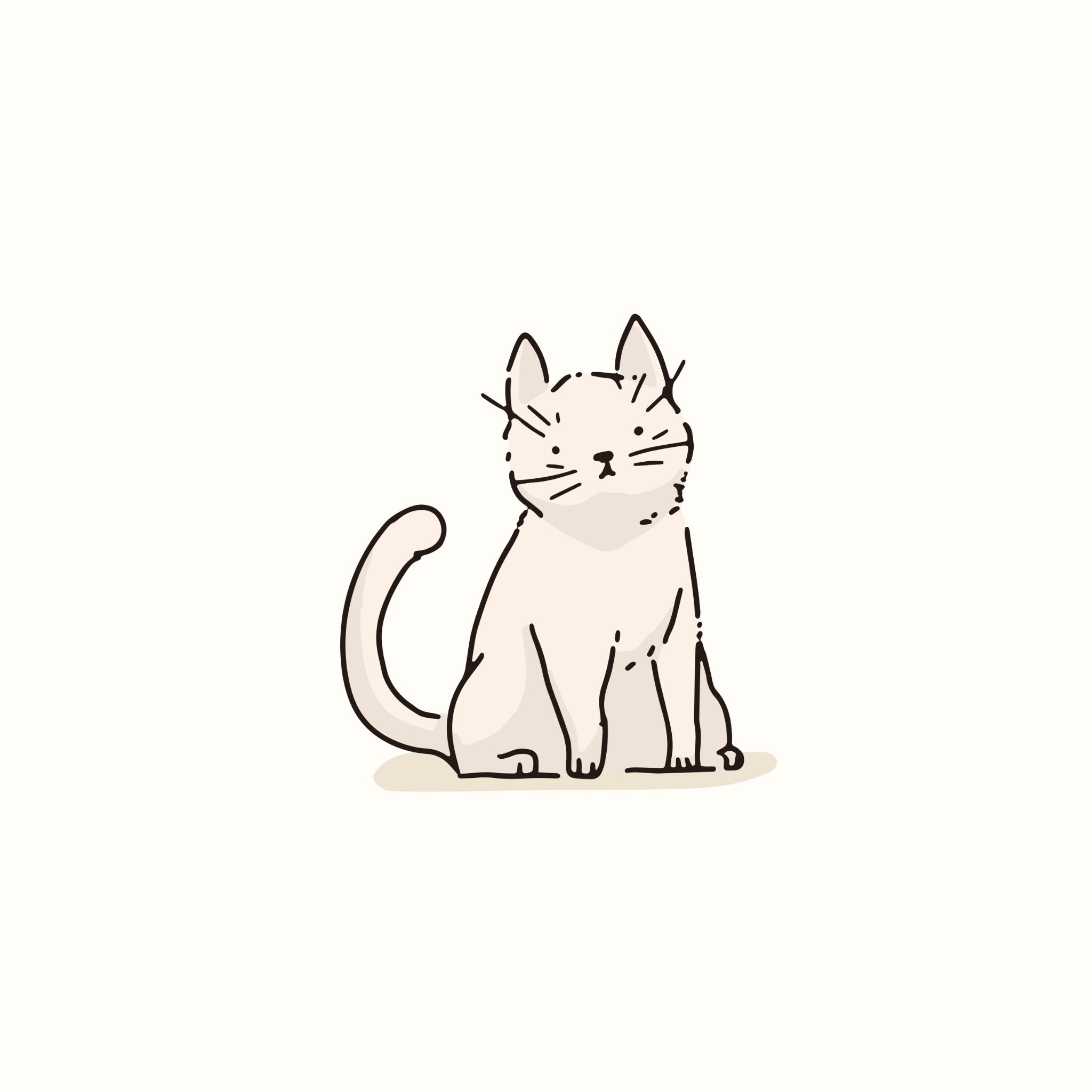 我家有兩隻很可愛的貓
我有一個哥哥
我會說四種語言
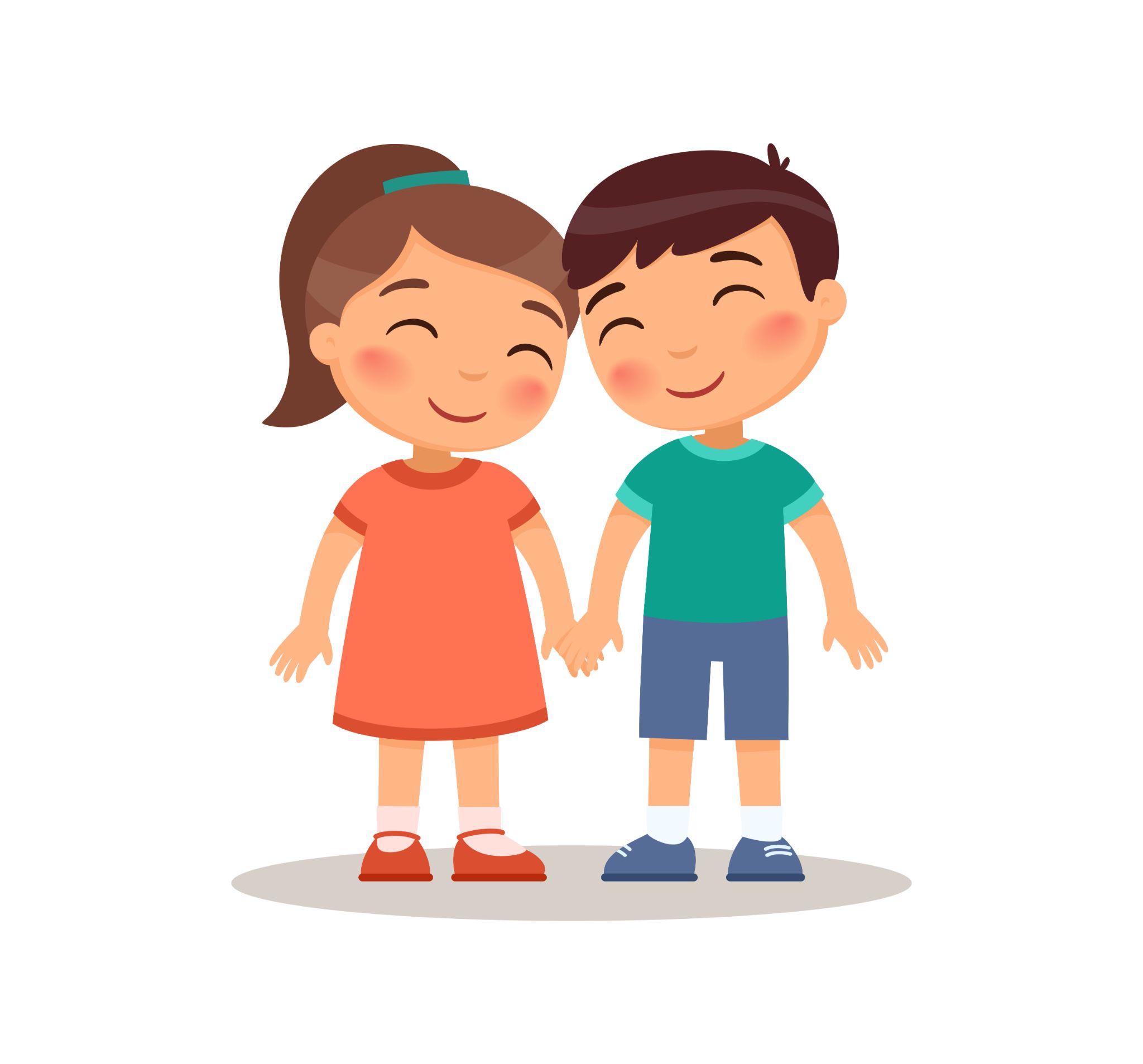 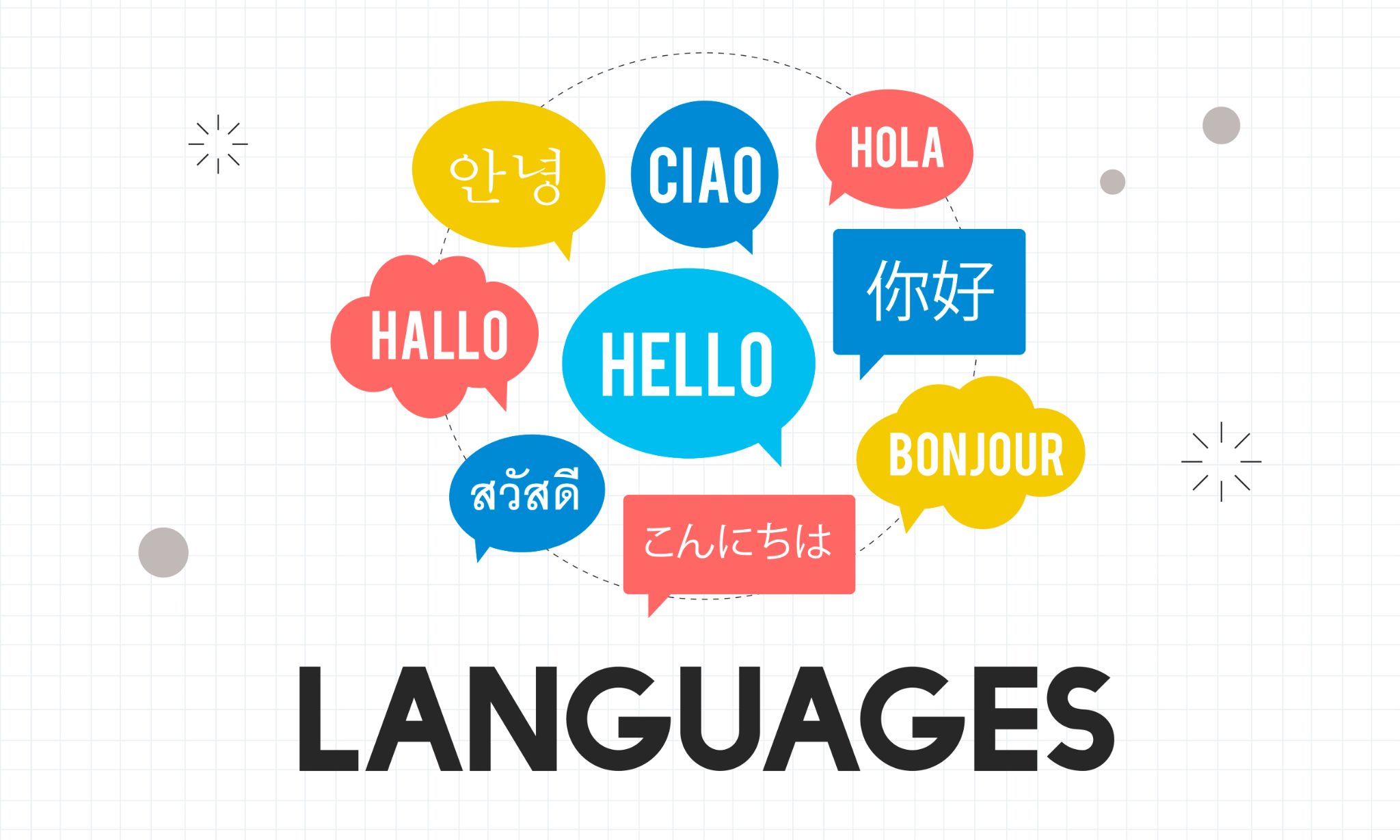 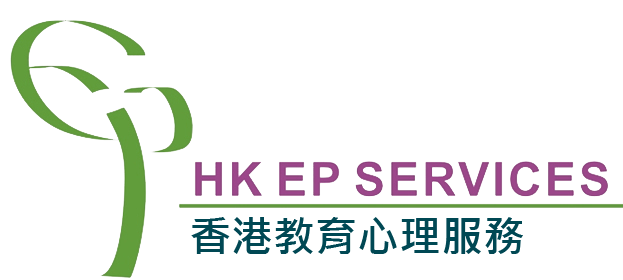 認識朋友小遊戲 -  2 truths and 1 lie
1.
2.
3.
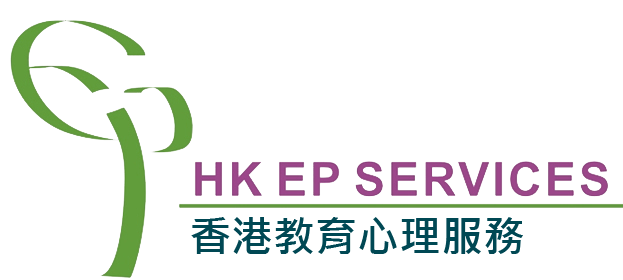 荒失失奇兵 0:50-16:38
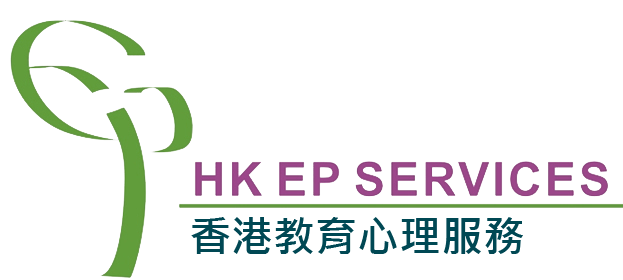 [Speaker Notes: 0:50 - 16:38
The film opens with Marty the Zebra pining for the wild on his tenth birthday. Living in New York’s Central Park Zoo, Marty and his friends – Alex the Lion, Gloria the Hippo, and Melman the Giraffe – have spent all their years inside this concrete jungle.]
選擇兩個電影角色
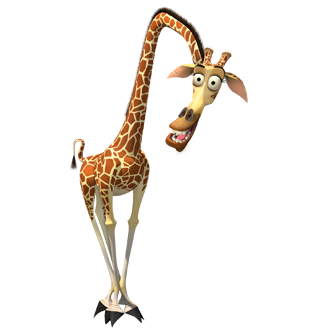 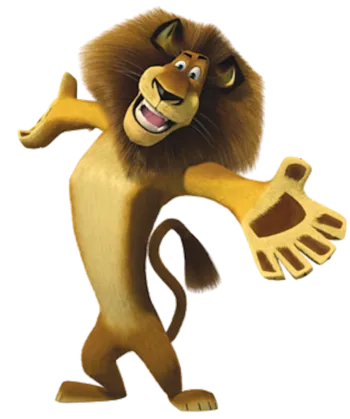 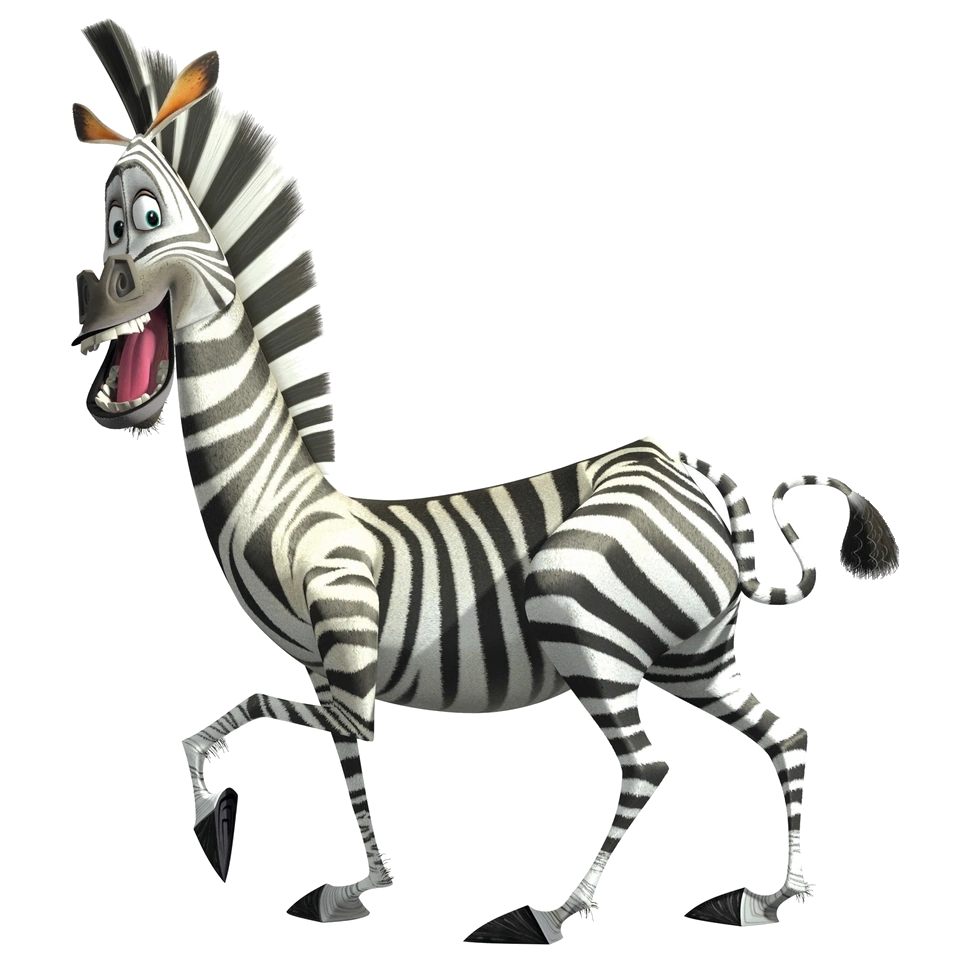 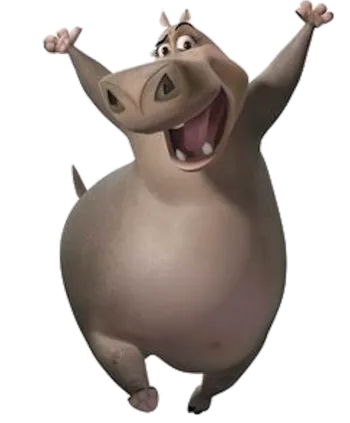 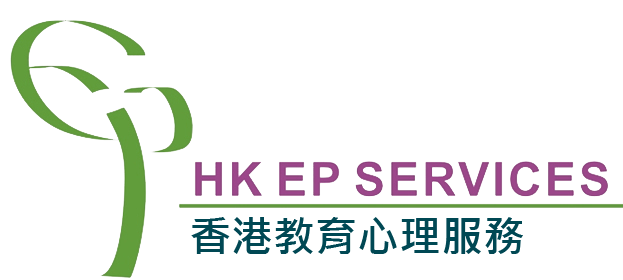 [Speaker Notes: Similarity & Differences (physical)]
不同
相似
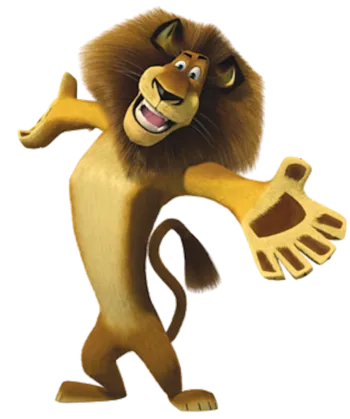 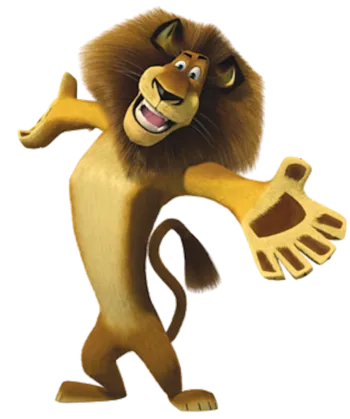 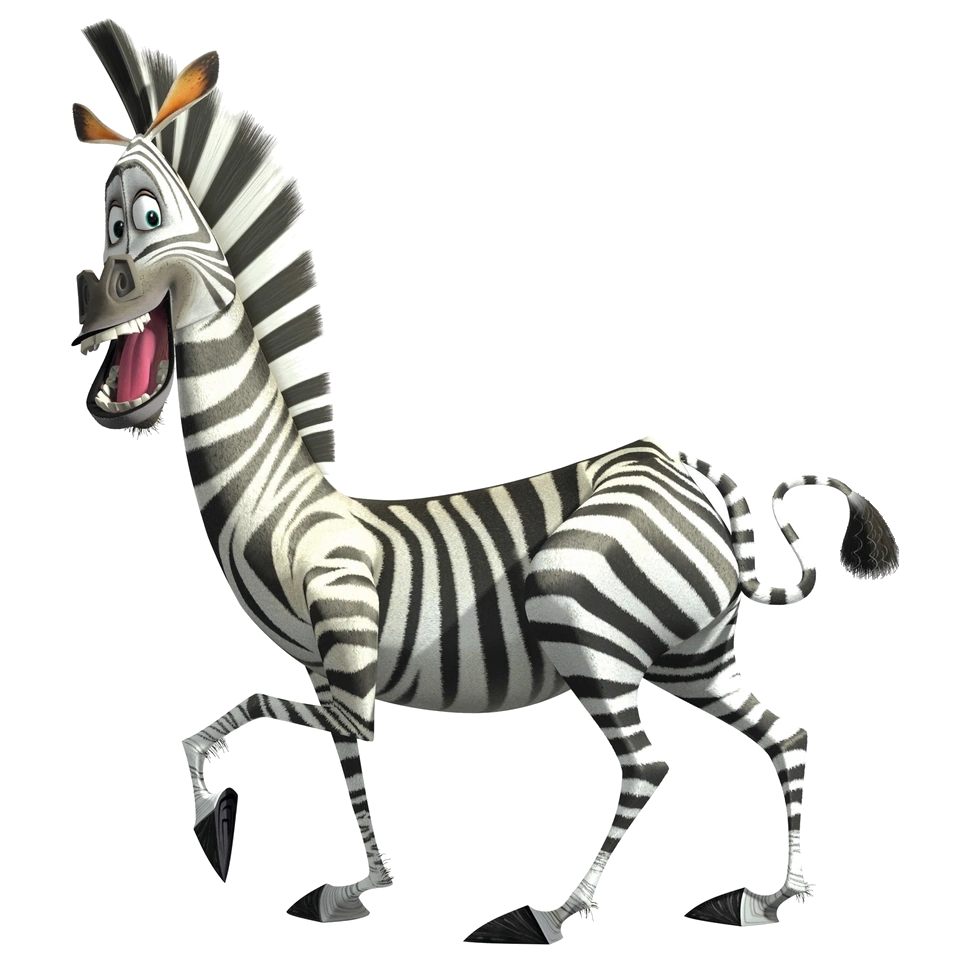 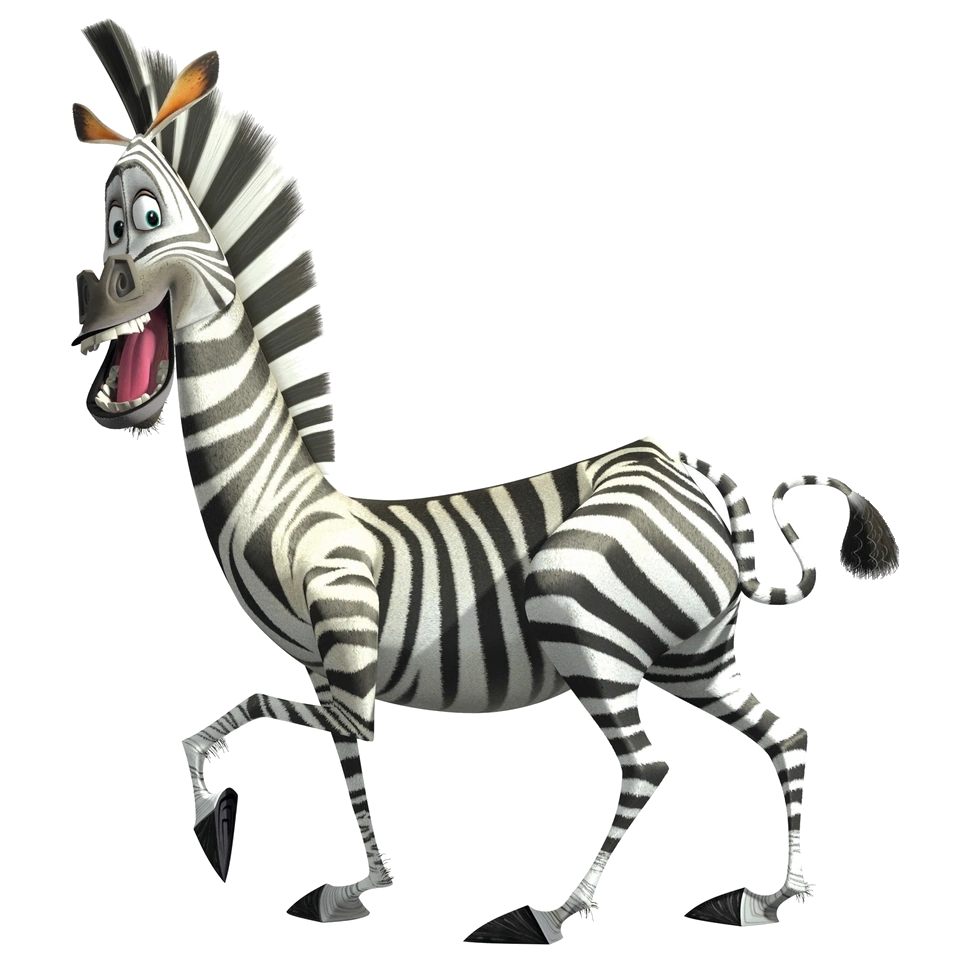 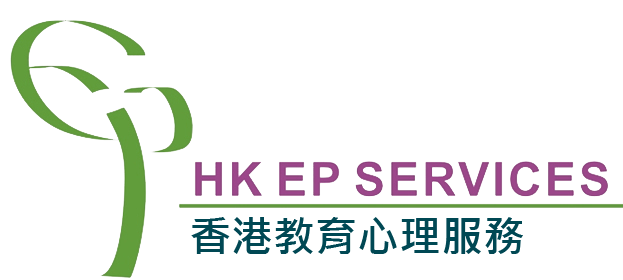 「畫畫小任務」：
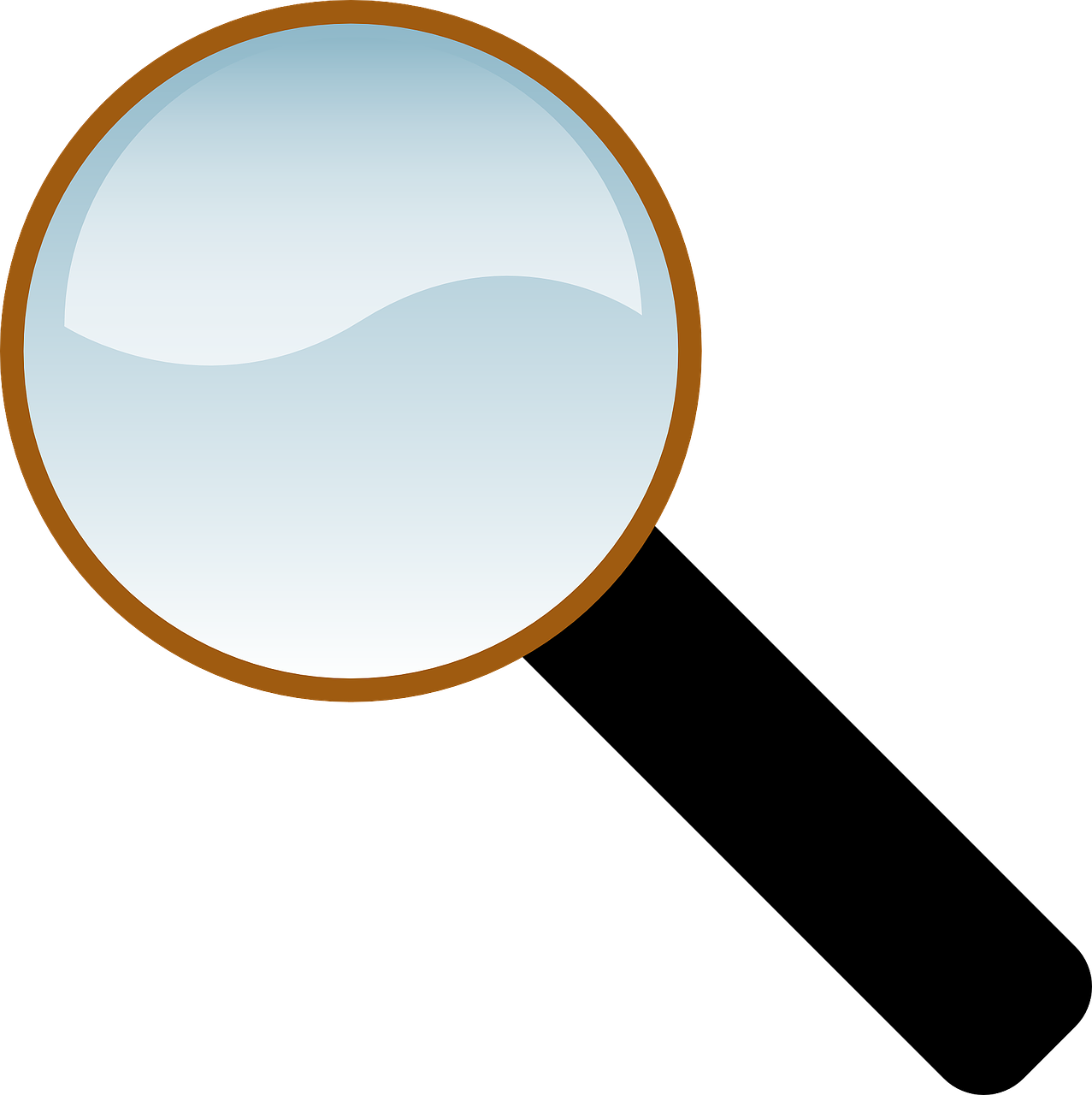 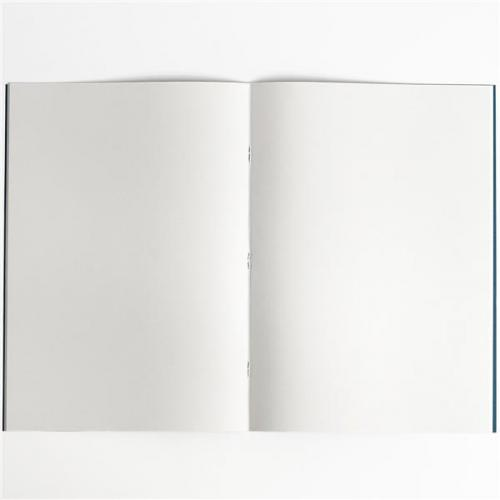 我（                ）
朋友（                ）
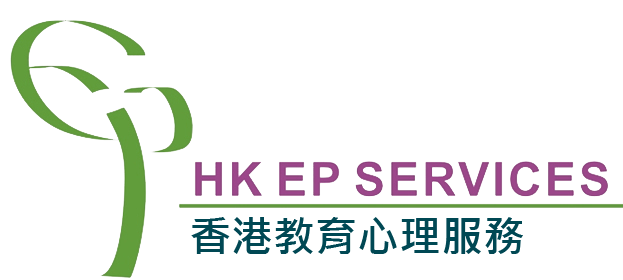 [Speaker Notes: HW]
記得完成小任務！
下一節 
xx月xx日
xx:xx - xx:xx
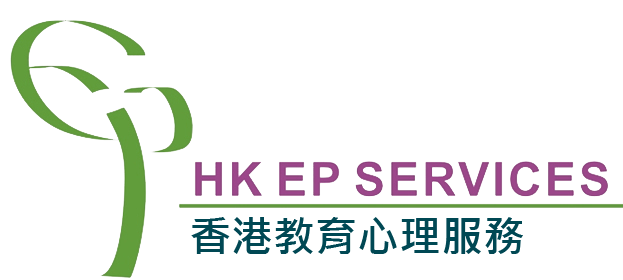